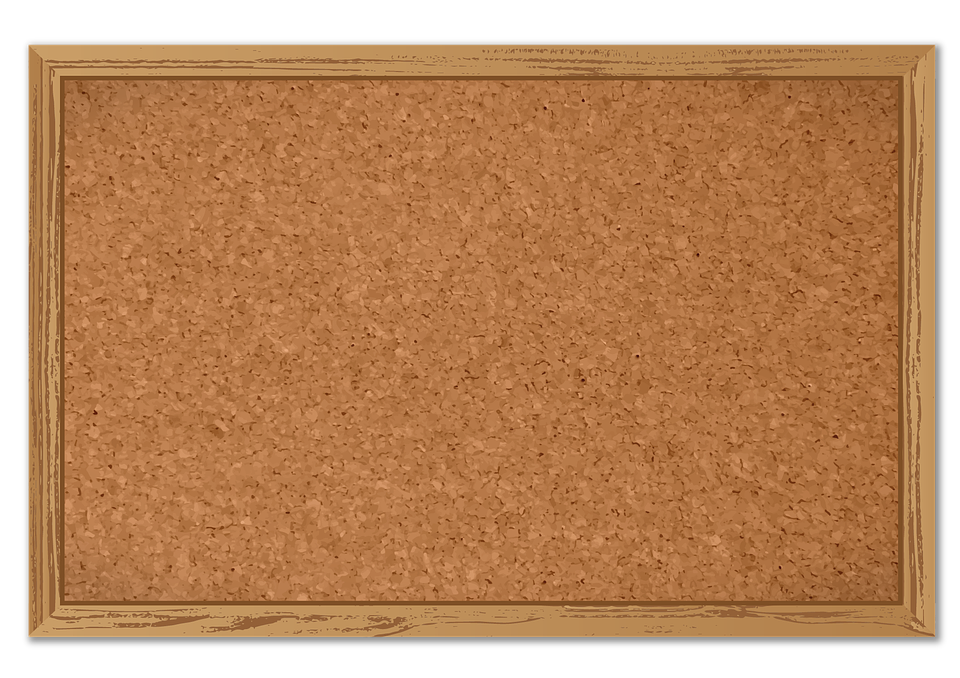 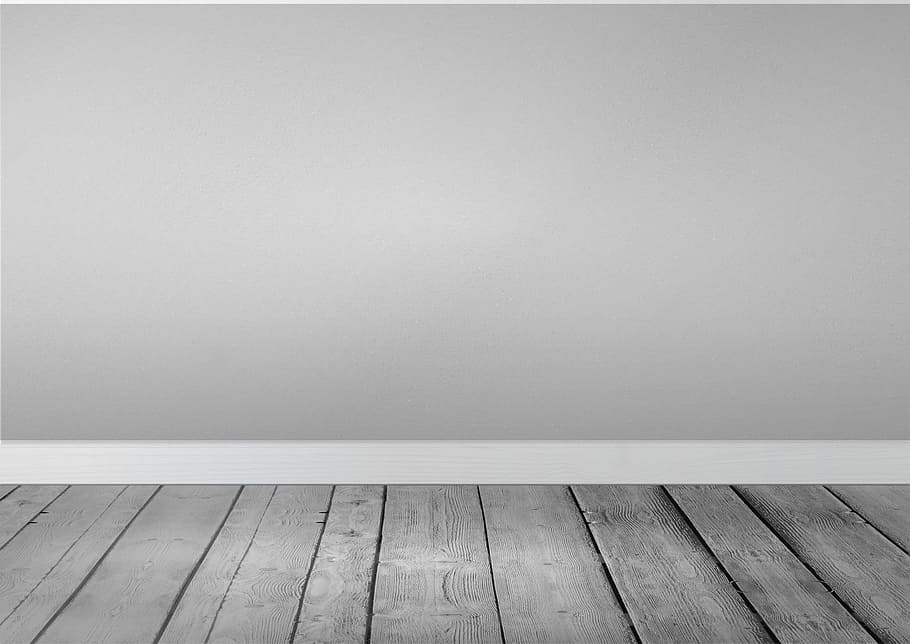 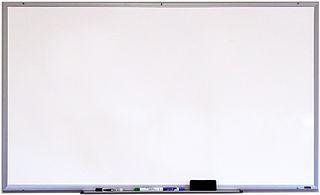 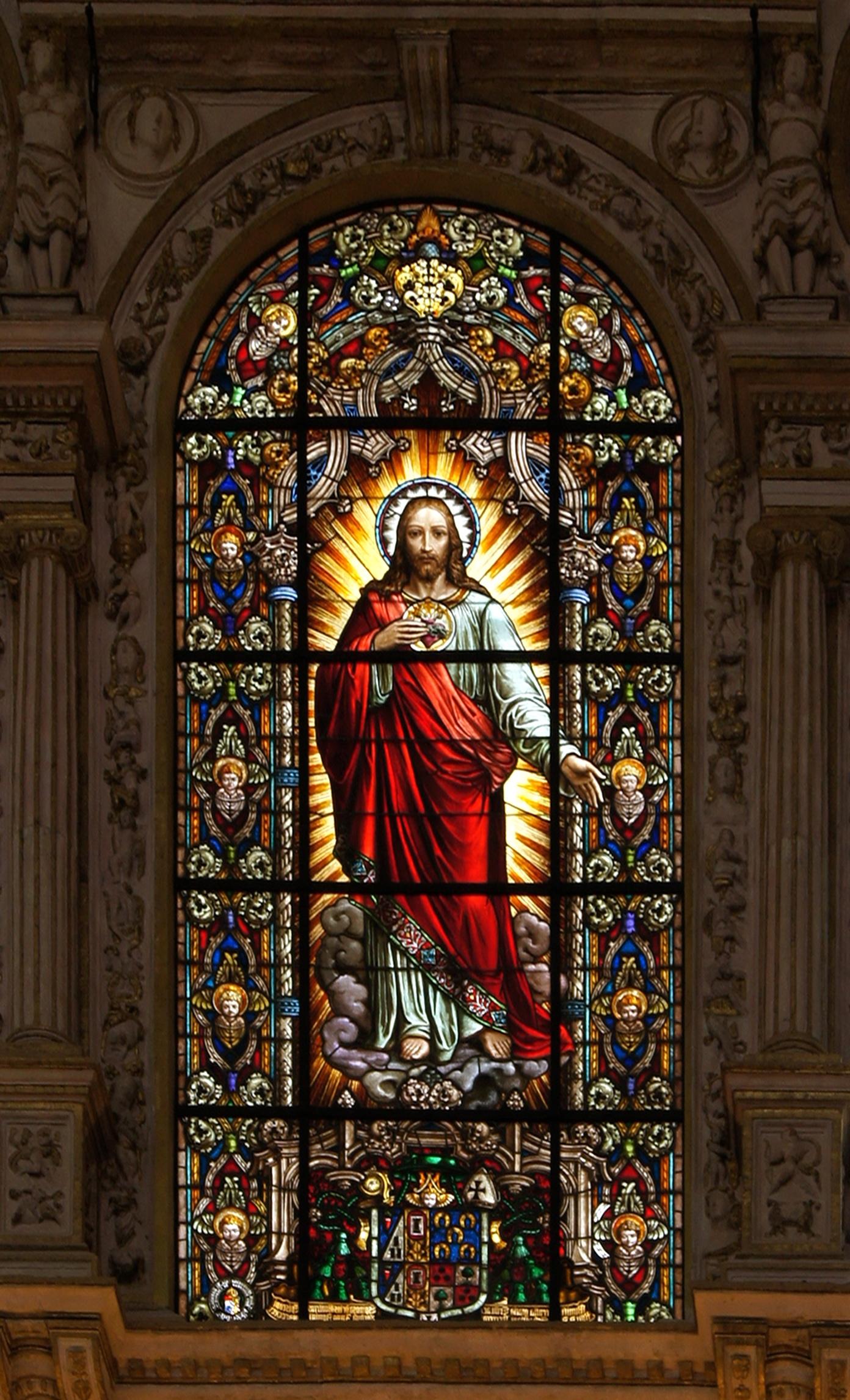 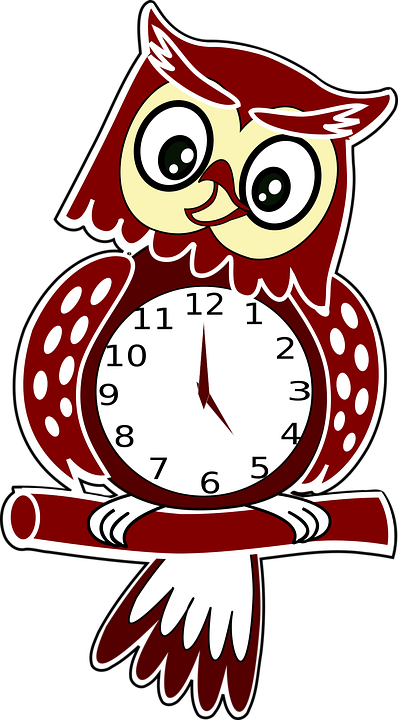 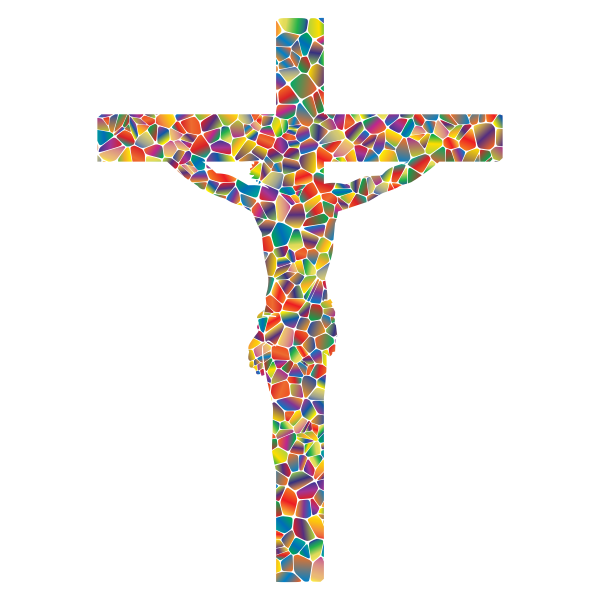 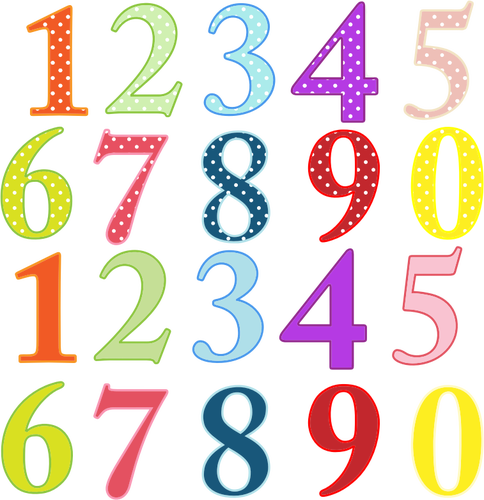 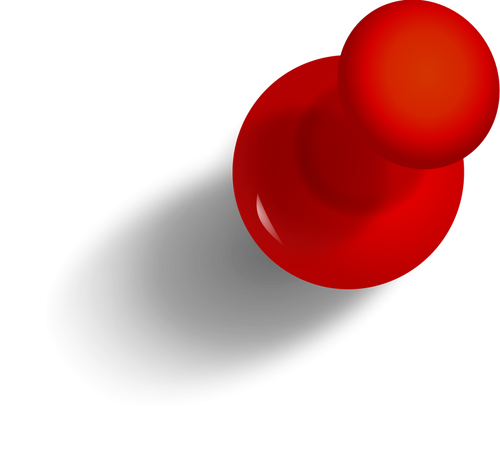 Good Morning
Daily Plan
Monday 15th June 
Click on this link to open the End of Term Booklet.
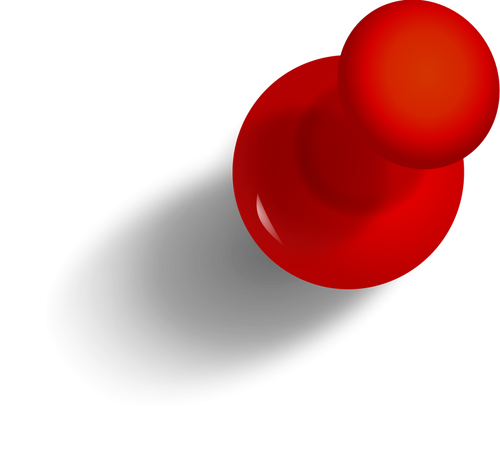 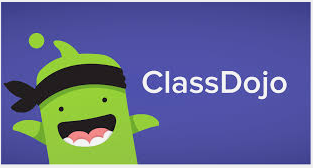 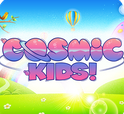 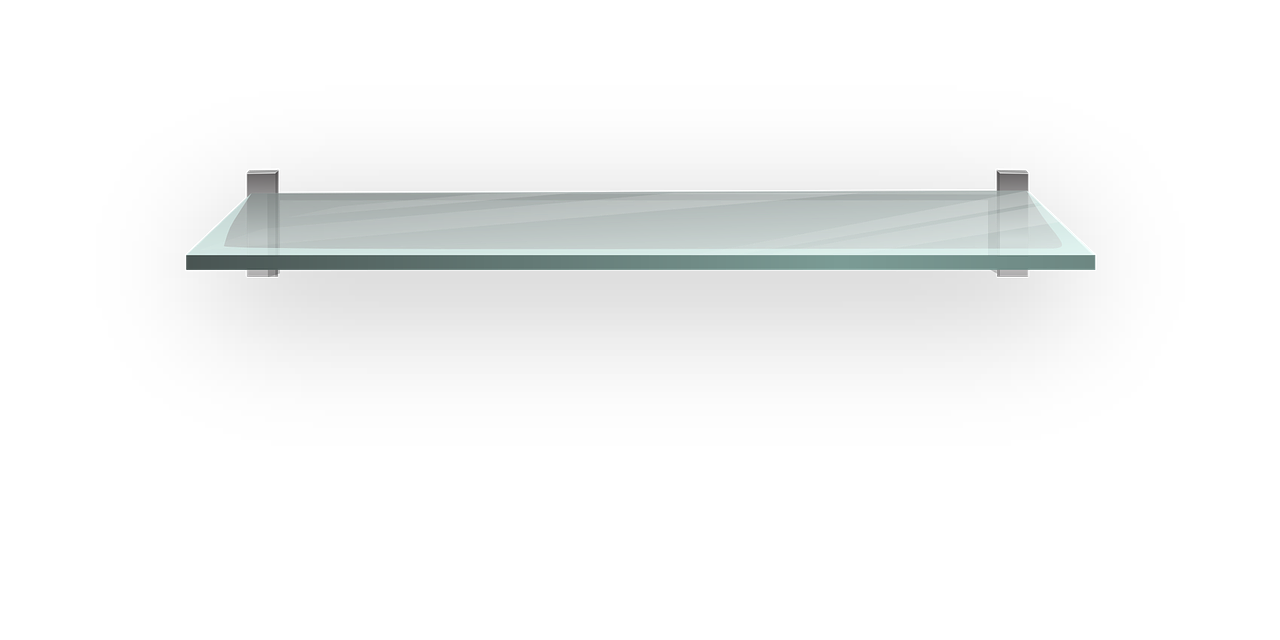 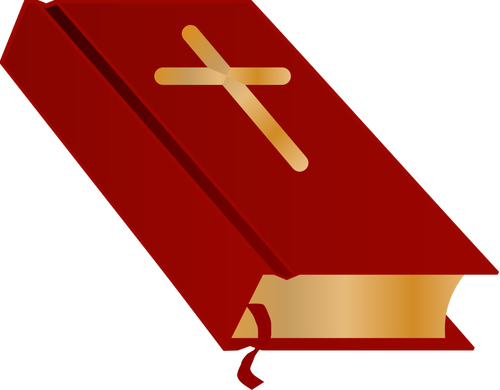 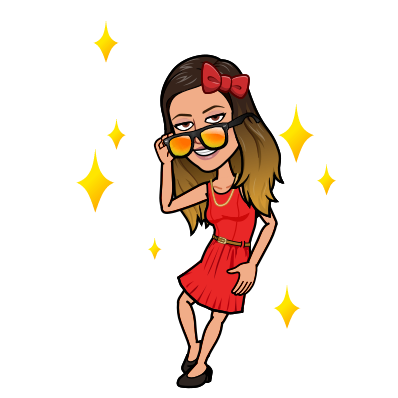 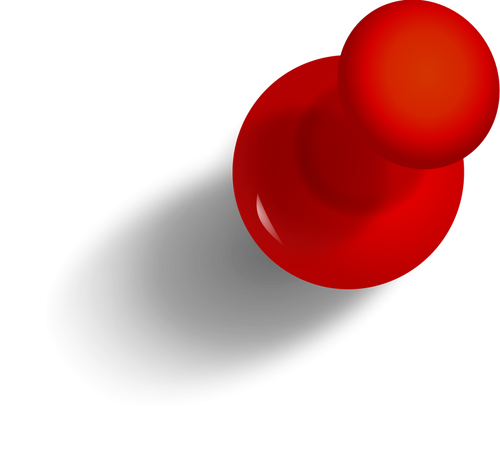 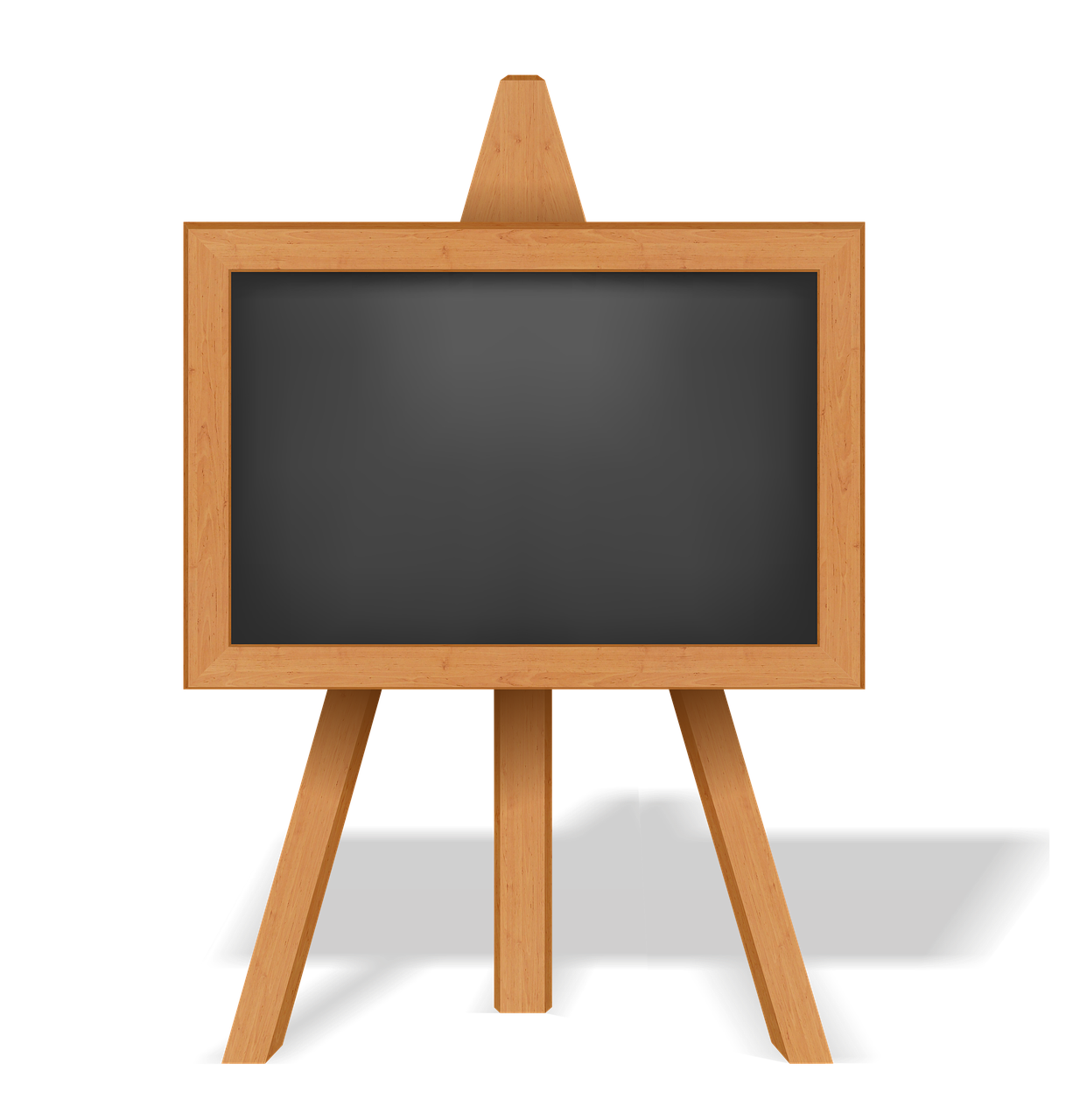 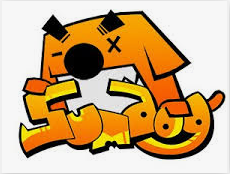 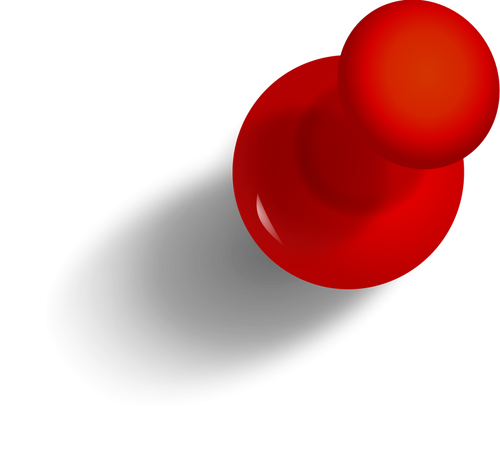 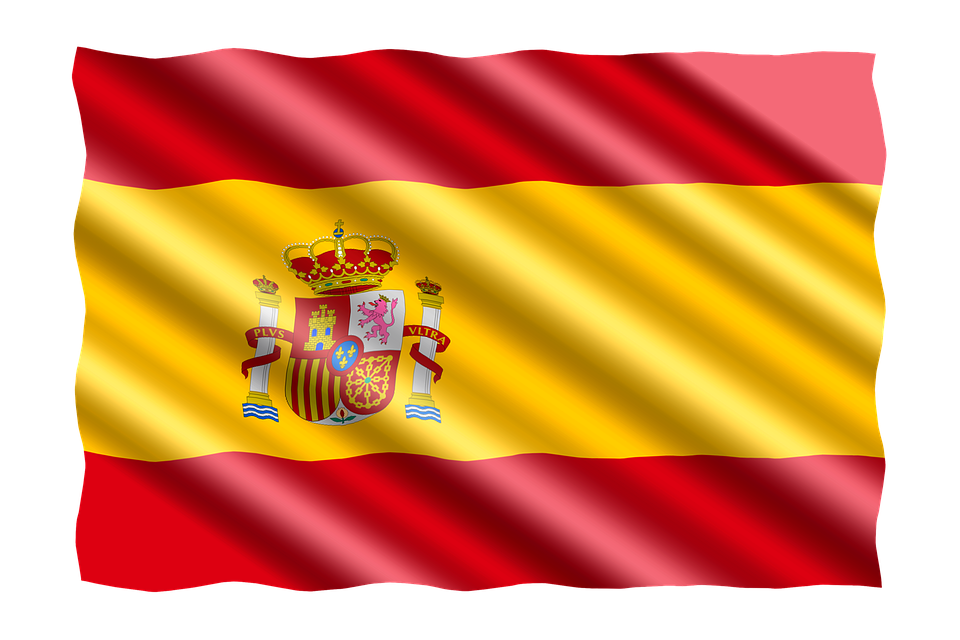 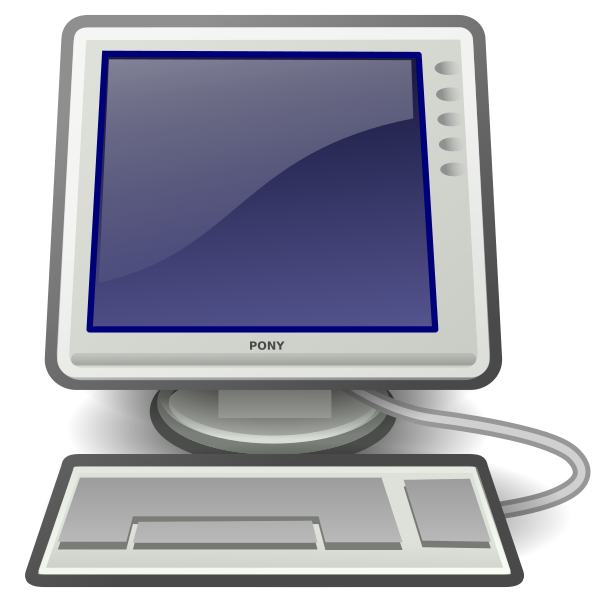 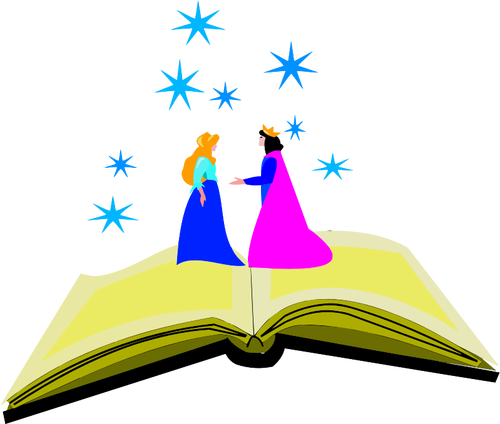 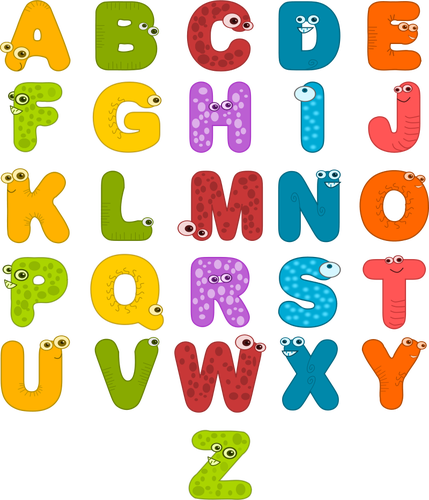 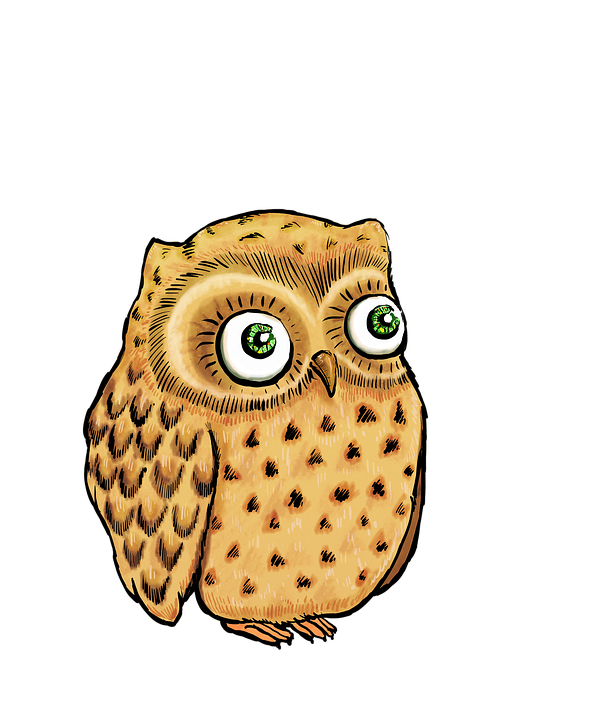 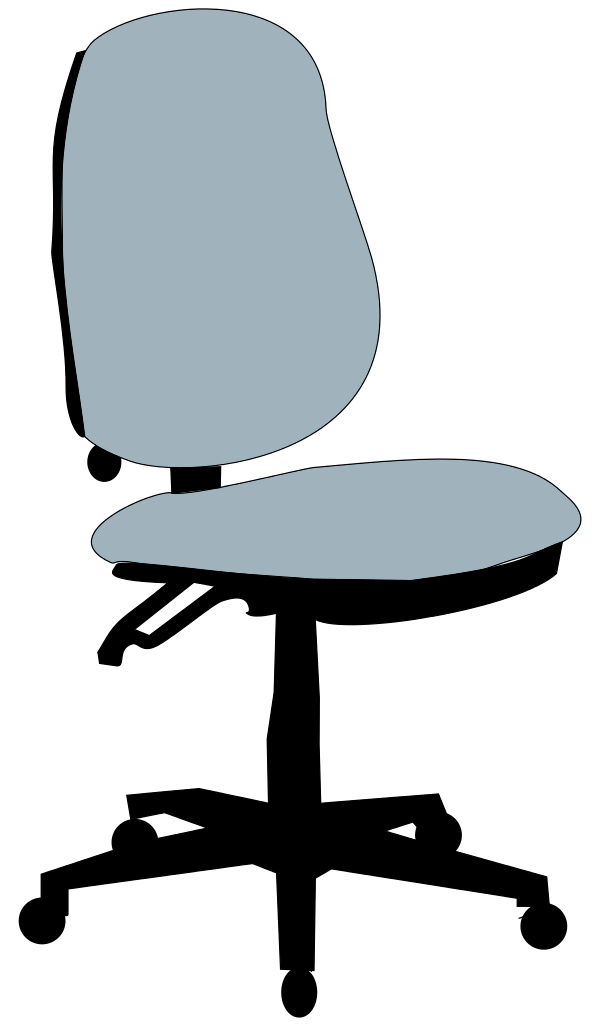 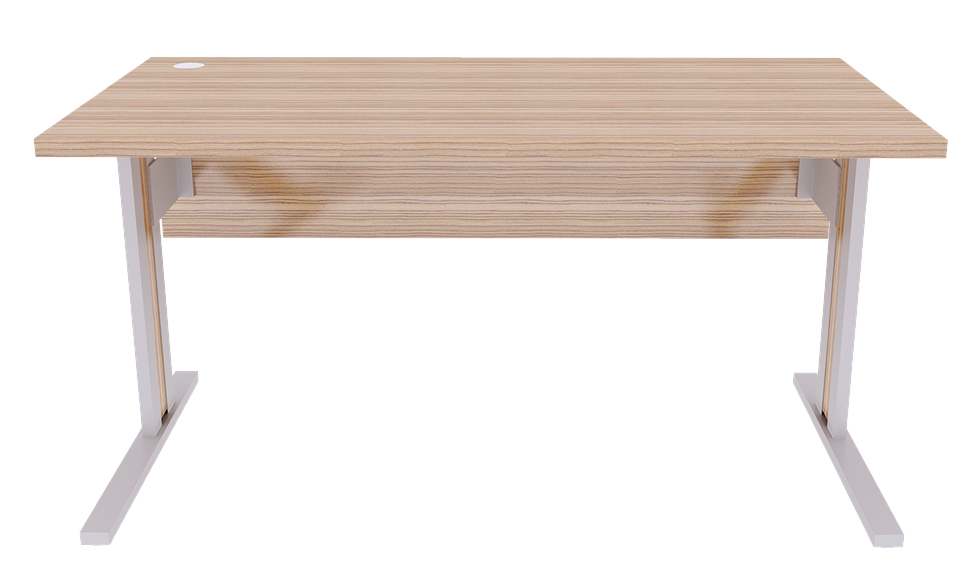 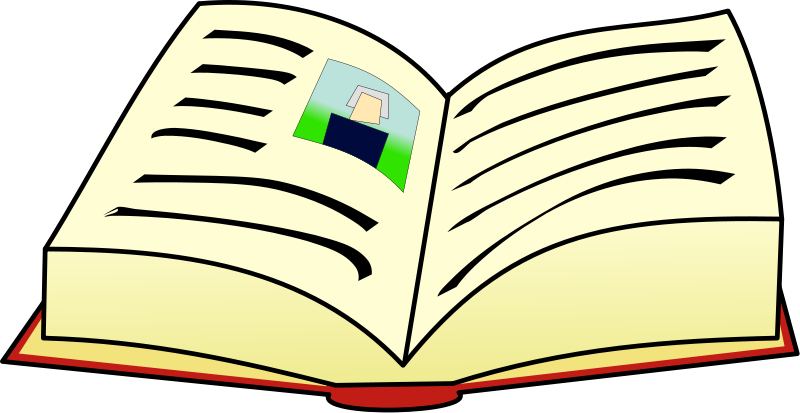 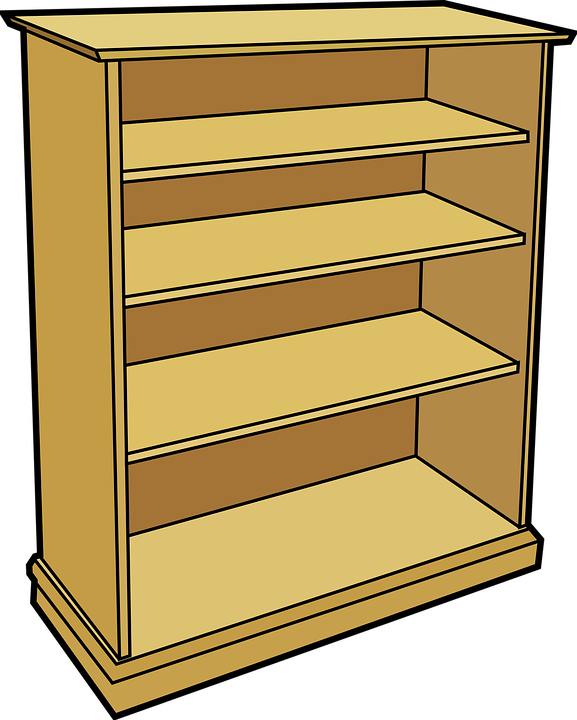 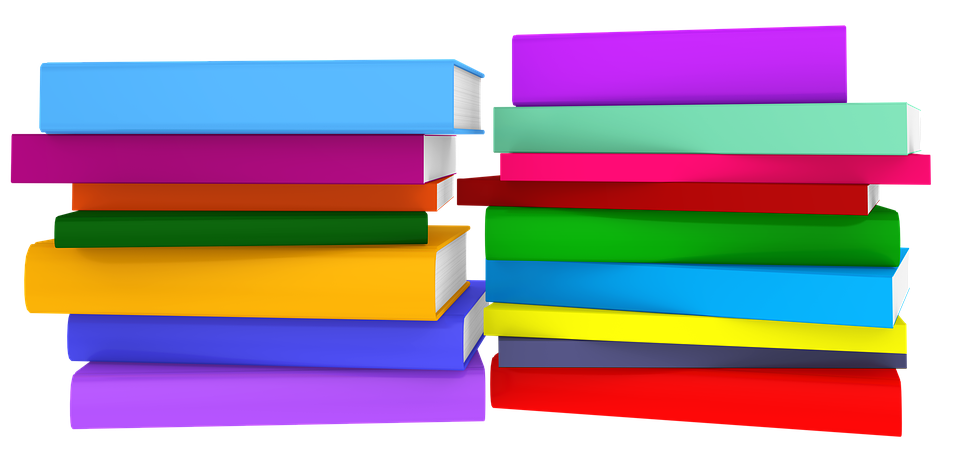 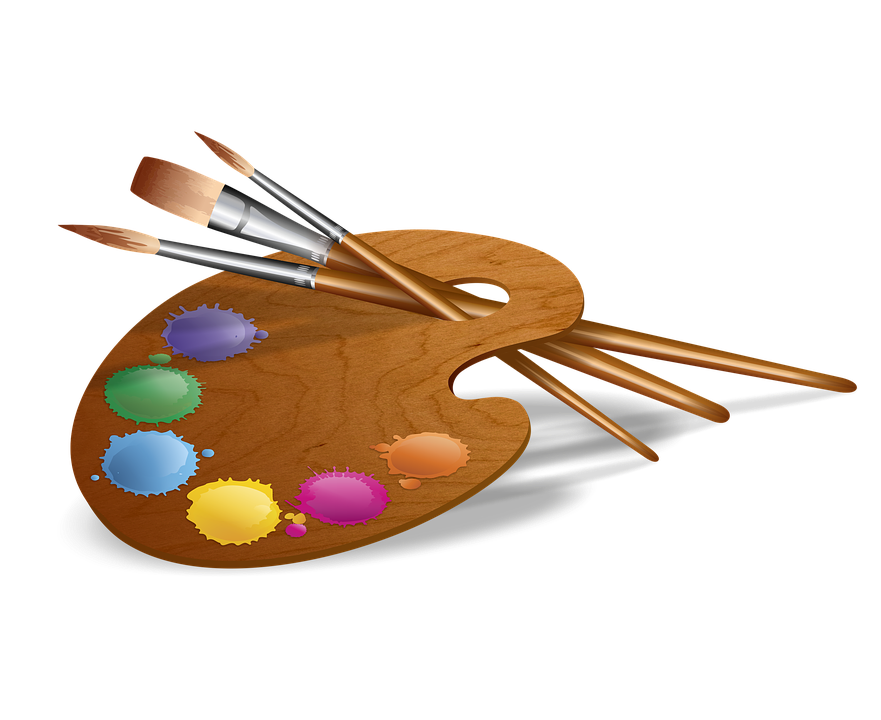 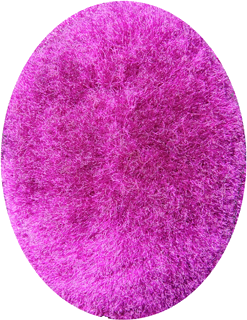 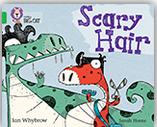 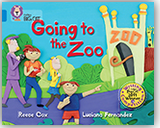 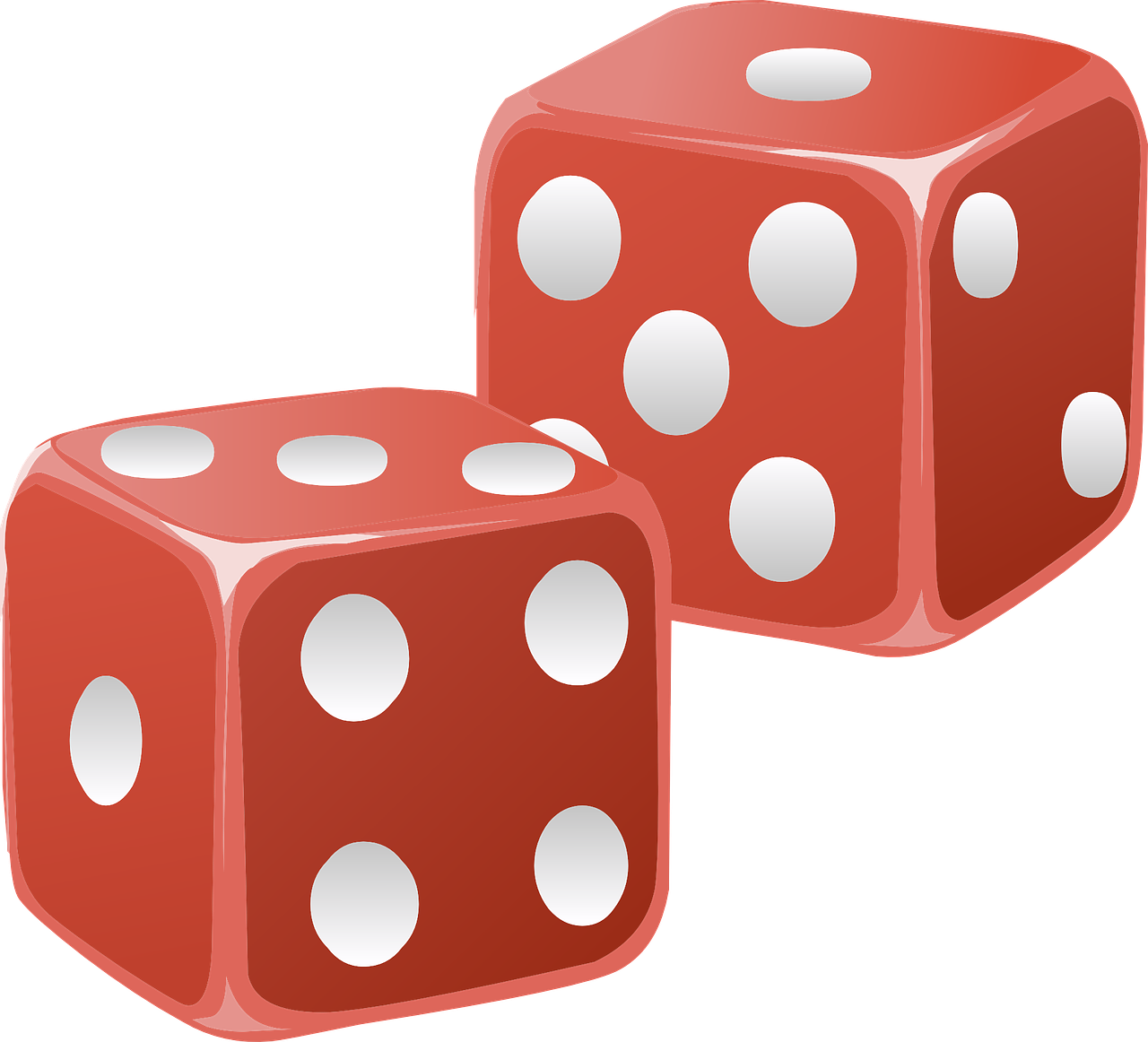 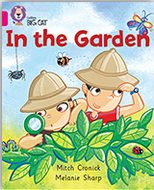 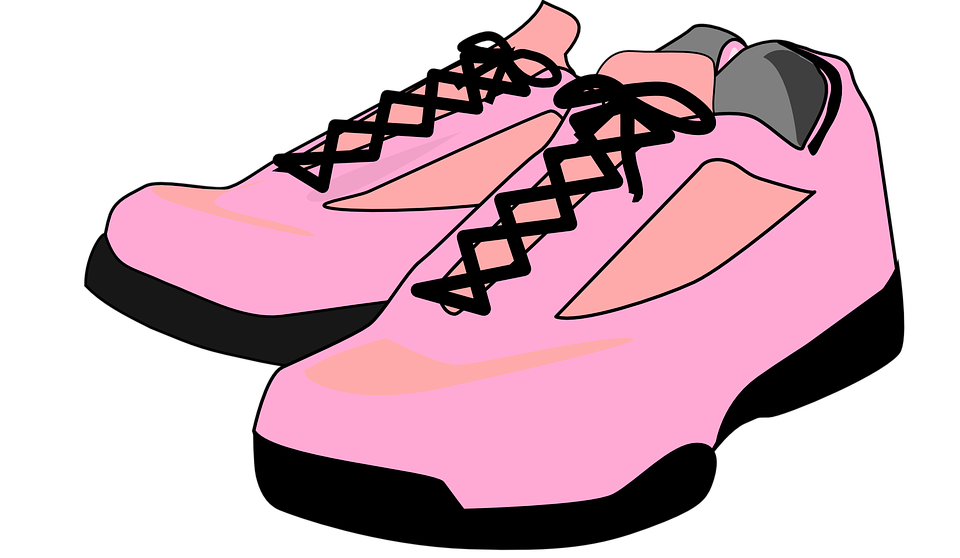 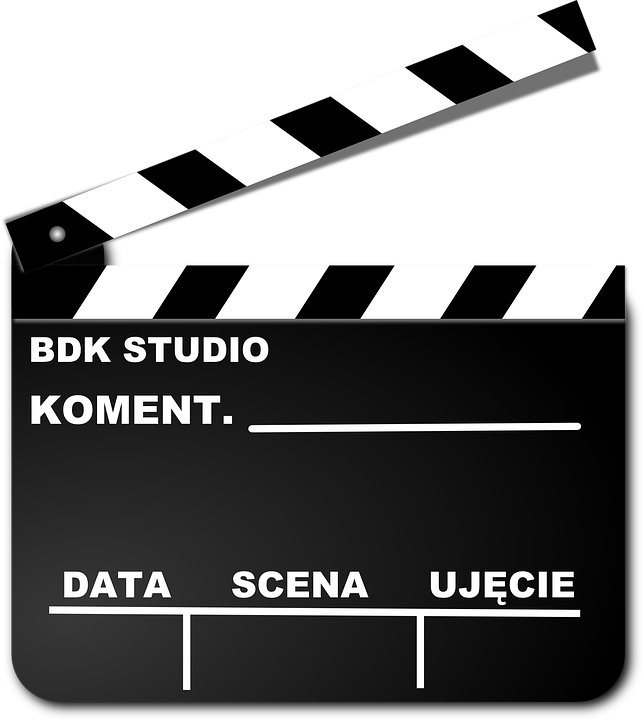 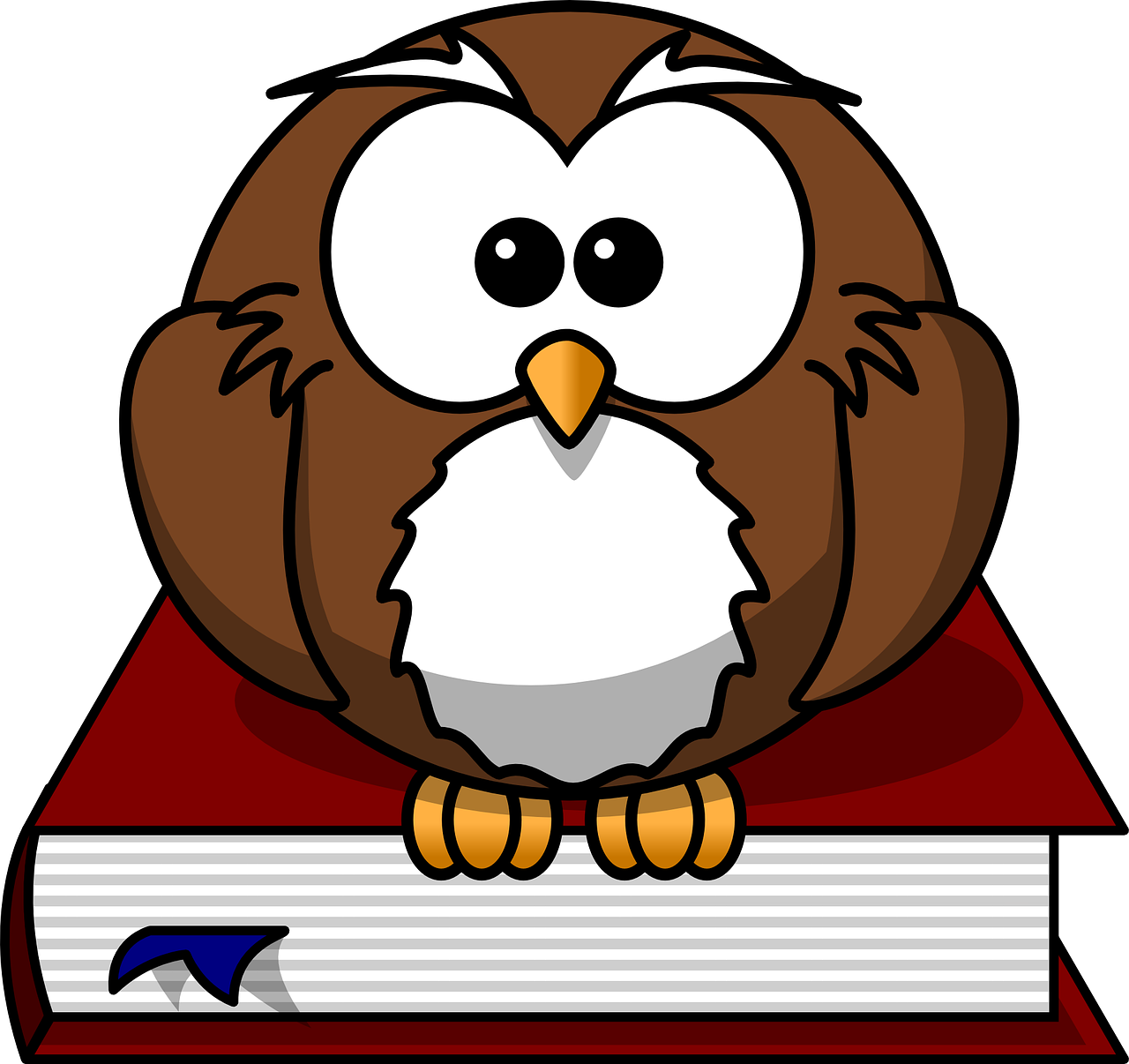 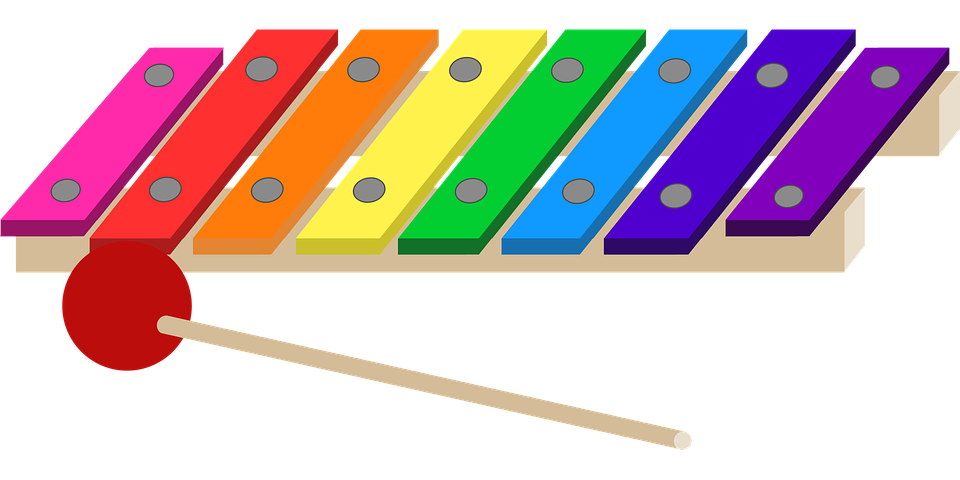